CS 4530: Fundamentals of Software EngineeringModule 04 Writing Readable Code: Code-Level Design Principles
Adeel Bhutta, Mitch Wand
Khoury College of Computer Sciences
© 2024 Released under the CC BY-SA license
1
Learning Objectives for this Lesson
By the end of this lesson you should be able to:
Describe the purpose of our best practices for code-level design
List 5 principles for designing readable code, with examples
Identify some violations of the practices and suggest ways to mitigate them
2
[Speaker Notes: <Read Slide>]
Use Design As a Way of Communicating Organization
Software systems must be comprehensible by humans
Which humans?
The other members of your team
The folks who will maintain and modify your system
Management
Your clients
and ...
You, a week from now or 6 weeks from now
3
[Speaker Notes: To put this in context, Design is the SE activity before coding. There is a saying in SE that goes like this: “Design is not coding, coding is not design”. Design is a critical part of your SE process.
<Read slide>]
Use Design to Achieve Non-Functional Qualities
Readability – ease of reading code/understanding it
Maintainability – ease of fixing defects
Extensibility – ease of adding new components without changing existing ones
Configurability – ease of changing behavior by end-users
Testability – ease of writing tests
Scalability – ease of improving performance with more computing resources
4
[Speaker Notes: Potential brainstorming in class: Did you ever work with a system that scored so poorly on any of these qualities that it was re-written from scratch? Most likely case might be systems that were just not extendible]
Use Design to Control Complexity
Software systems must be comprehensible by humans
Why? Software needs to be maintainable
continuously adapted to a changing environment
Maintenance takes 50–80% of the cost
Why? Software needs to be reusable
Economics:  cheaper to reuse than rewrite!
Consider design costs as an investment in reducing future costs
5
[Speaker Notes: <Read Slide>
A relevant question here often is, what are qualities of a good design? Mitch Kapor (Lotus123) says that “good design must exhibit firmness, commodity and delight.]
Developers spend more time understanding code than writing it
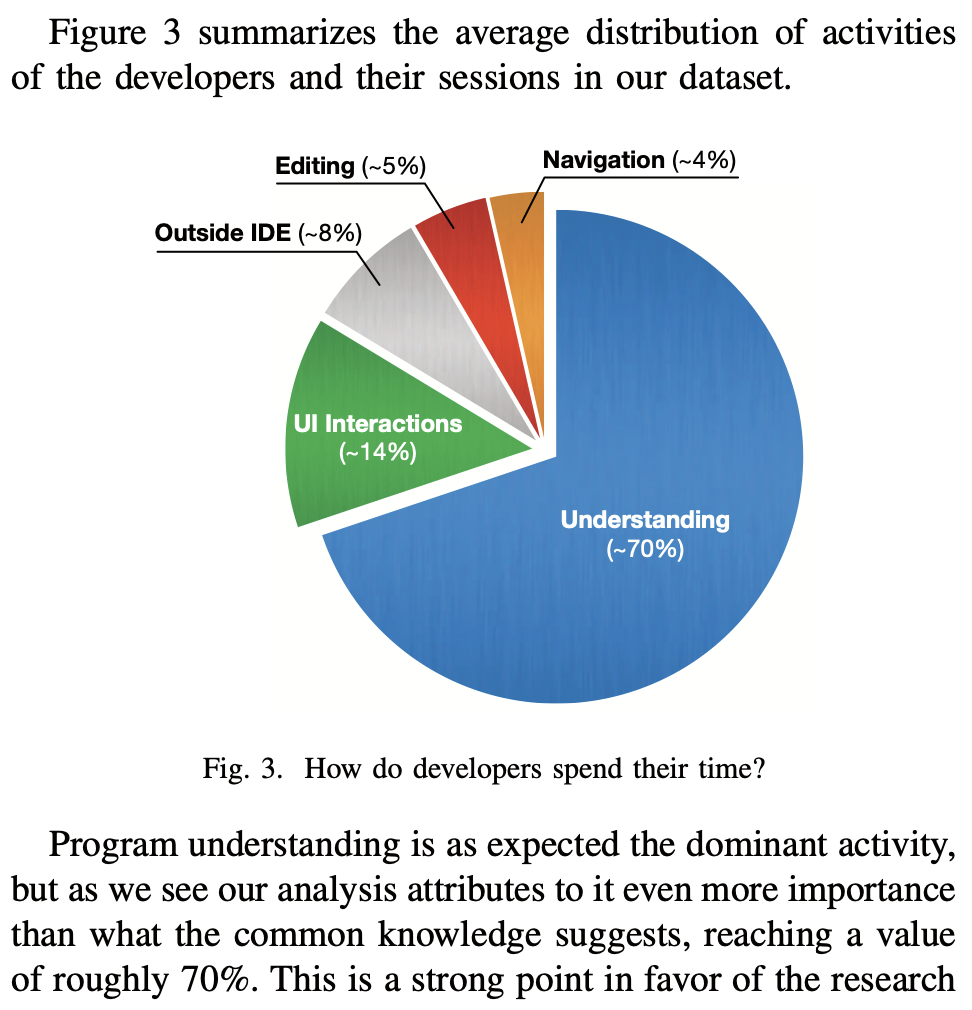 Study methodology:
Instrument 18 developer’s IDEs for 740 development sessions
Record time spent in different tasks
Conclusion: 70% of time spent in understanding-related tasks
Other studies have shown similar statistics
“I know what you did last summer: an investigation of how developers spend their time” Minelli, Mocci and Lanza. ICPC 2015
6
Three Scales of Design
7
[Speaker Notes: <Read Slide>
Remember that Design is often an iterative process.  Design may happen at all these scales at once.

Think about how each of these different scales might have opportunities to address the different quality goals.]
Today’s topic: design principles at the code scale
8
[Speaker Notes: Brainstorm: which of the quality attributes might be most connected to the code scale? (Readability?)
Brainstorm: what are the tasks for which readability is important? (code review, debugging, feature development…)]
Readability and Maintainability are Human Factors
Understanding code requires a developer to:
Access their long-term memory (e.g. for language syntax, API documentation)
Access their short-term memory (e.g. for tracking keywords, variable names, etc)
Manipulate new thoughts, ideas, etc in working memory
Short-term memory capacity: 7 ± 2 items ("chunks")
Long-term memory: unlimited capacity, much slower
Working memory: where short-term and long-term memory interact to make decisions.
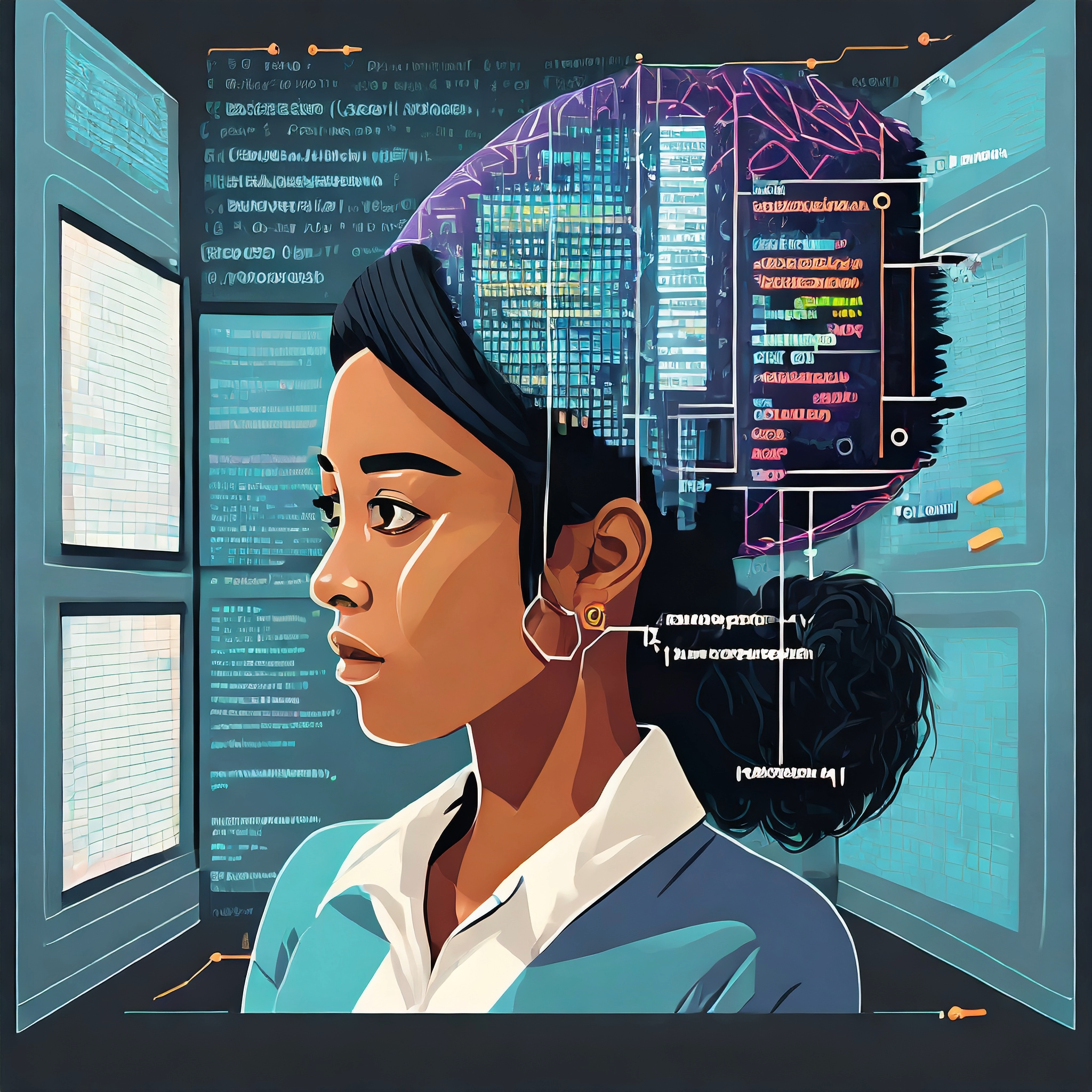 Working memory
Short term memory
Long term memory
9
[Speaker Notes: Here are some basic facts about human memory.
<read slide>
As we discuss those design principles, we’ll try to connect them back to these ideas of long-term and short-term memory, and help you understand *why* we chose these principles.]
Short-term memory capacity: 7 ± 2 chunks
A chunk might be anything that has meaning
What counts as a chunk is relative to concepts you already have
The number of chunks in STM is fixed, but chunks might be different size.
Example:
6, 1, 7, 3, 7, 3, 2, 4, 6, 2   --10 chunks
617-373-2462                   -- 3 chunks
10
[Speaker Notes: You've probably seen something like this before in your psych class.

What's a chunk?  A 'chunk' is a single unit of stuff that has meaning.  "having meaning" is of course relative what concepts you already have. (Yes, that's kind of slippery, but it's good enough for our purposes).]
Cognitive Load Example
Long Term Memory
const t : number
Short-Term Memory
t number
Knowledge on names, types
Working Memory
t number
Knowledge of names
11
[Speaker Notes: When you see the variable “const t: number” and try to understand what this means, the general cognition process is:

You place the variable name (and perhaps its type) in your short term memory.
This information is drawn into your working memory, and you search your long-term memory for information that might explain what the variable does.

If you HAVE seen this code before recently, and have a good memory (e.g. you saw it on the last slide), you’ll be able to retrieve the information that “t” refers to “temperature” in this context. But, if you came back to it after a looking at more code, it’s more likely that you’d need pull multiple facts from your LTM, with less certainty of which refers to this “t”. Especially if there is somewhere else in your code where “t” means temporary .  -- Greater cognitive load]
Simple things can improve readability
function foo 
    (x: number, y: number, 
     shouldIncrement: boolean)
    : number {
    if (shouldIncrement)
      x++;
      x *= 2;
    x += y;
    return x;
  }
function foo 
    (x: number, y: number, 
     shouldIncrement: boolean)
    : number {
    if (shouldIncrement) {
      x++;
    }  
    x *= 2; // correct indentation
    x += y;
    return x;
  }
12
[Speaker Notes: Sometimes very simple things can improve the readability of your code. <click>
Here we've inserted a pair of braces, so you can immediately see the scope of `shouldIncrement`.   And we've properly indented the x*=2, which was misleadingly indented in the original.

Things like this can be done easily with eslint and auto-indentation in Visual Studio.]
Five general-purpose design principles for understandability and maintainability
13
[Speaker Notes: Simple tools like linting and automatic indentation can help, but in this lecture we are more interested in higher-level principles for writing readable code.

Here are five general-purpose principles that apply to just about all programming tasks, which generally can’t be automatically checked by linters.  We’ve phrased this in terms of programming practices: things that you can do to make your code better.

I suggest that you make a sticky note with this list and keep it on your laptop screen or somewhere in your workspace so that you will be constantly reminded of it.]
Principle 1. Use Good Names
The name of a thing is a first clue to the reader about what the thing means.
often, it's the only clue 
Use good names for 
constants
variables
functions/methods
data types
Good names support chunking
14
[Speaker Notes: <Read Slide>]
Use Good Names for Variables and Types
const t : number
const l : number
const temp : number
const loc  : number
const temp : Temperature
const loc  : SensorLocation
15
[Speaker Notes: What do these variables mean?
Better names would give the reader a clue
<click>
This is a little better.  But does 'temp' mean 'temporary', or 'temperature', or something else?
<click>
Better names for the data types would be even better.  We’ll say more about this in a minute, when we get to Principle 2: Make Your Data Mean Something]
Use Good Names for Functions and Methods
function checkLine (line) : boolean
function lineIsTooLong (line) : boolean
16
[Speaker Notes: Here is another example of a bad name, but now of a method.

What are you checking it for? Length? Illegal Syntax? or what?
<click>
Ahh, now we know!]
Use Good Names for Functions and Methods
Use noun-like names for functions or methods that return values, e.g.


not:

Reserve verb-like names for functions or methods that perform actions, like
const c = new Circle(initRadius)
const a = c.diameter()
const a = c.calculateDiameter()
table1.addItem(student1,grade1)
17
[Speaker Notes: In the real world, your workplace should have coding standards for things like this

In this course, these conventions are part of our official coding standards.]
Good Names Draw on Broad Long-Term Memory Knowledge
Long Term Memory
const temp : Temperature
Short-Term Memory
temp Temperature
Working Memory
temp Temperature
Weather Knowledge
Naming Conventions
Long Term Memory
Weather
i, j, k
Constants
Domain Knowledge
Programming Concepts
Conventions
t, temp
Sensors
Types
18
[Speaker Notes: One of the most useful ways to improve understandability of names is to draw on the broad long-term memory. For example, when you see the variable “temp: Temperature,” you will draw not only on knowledge of naming conventions, but also domain knowledge – like about the weather.]
Standardizing Names is More Important than the Standard Itself
Using a naming convention consistently in a codebase improves understanding
Consider standardizing:
snake_case vs camelCase vs PascalCase
Abbreviations in names vs words written out fully
Maximum name length
For this course, we have some naming policies in our style guidelines
We've covered some of these on the preceding slides.
19
[Speaker Notes: When you work on your team project, you may want to impose coding conventions you will use.  For example, you might decide that functions named `getSomething` do a certain kind of thing, and functions named `filterSomething` do some of]
Principle 2. Make Your Data Mean Something
You need to do three things:
Decide what part of the information in the "real world" needs to be represented as data
Decide how that information needs to be represented as data
Document how to interpret the data in your computer as information about the real world
20
[Speaker Notes: “Make Your Data Mean Something” What does that mean?  It means that when you design your data, you need to do three things: <read bullets>]
Example: Temperature Sensor
We want to track the temperature of sensors in different locations
How should we represent our sensor and its location?
We need to decide:
How to represent sensors (including their temperature)
How to represent temperature and locations
How to represent a specific sensor, like one in the bathroom
const t : number
const l : number
const temp : number
const loc  : number
const temp : Temperature
const loc  : SensorLocation
21
Representing a Temperature Sensor
type Sensor = {
    location: SensorLocation
    currentTemperature?: Temperature
}
type Temperature = {
    degreesFahrenheit: number
}
type SensorLocation = "Basement" | "Bathroom" | "Kitchen";
let bathroomTemperatureSensor: Sensor = {
    location: "Bathroom"
}
22
The Big Picture
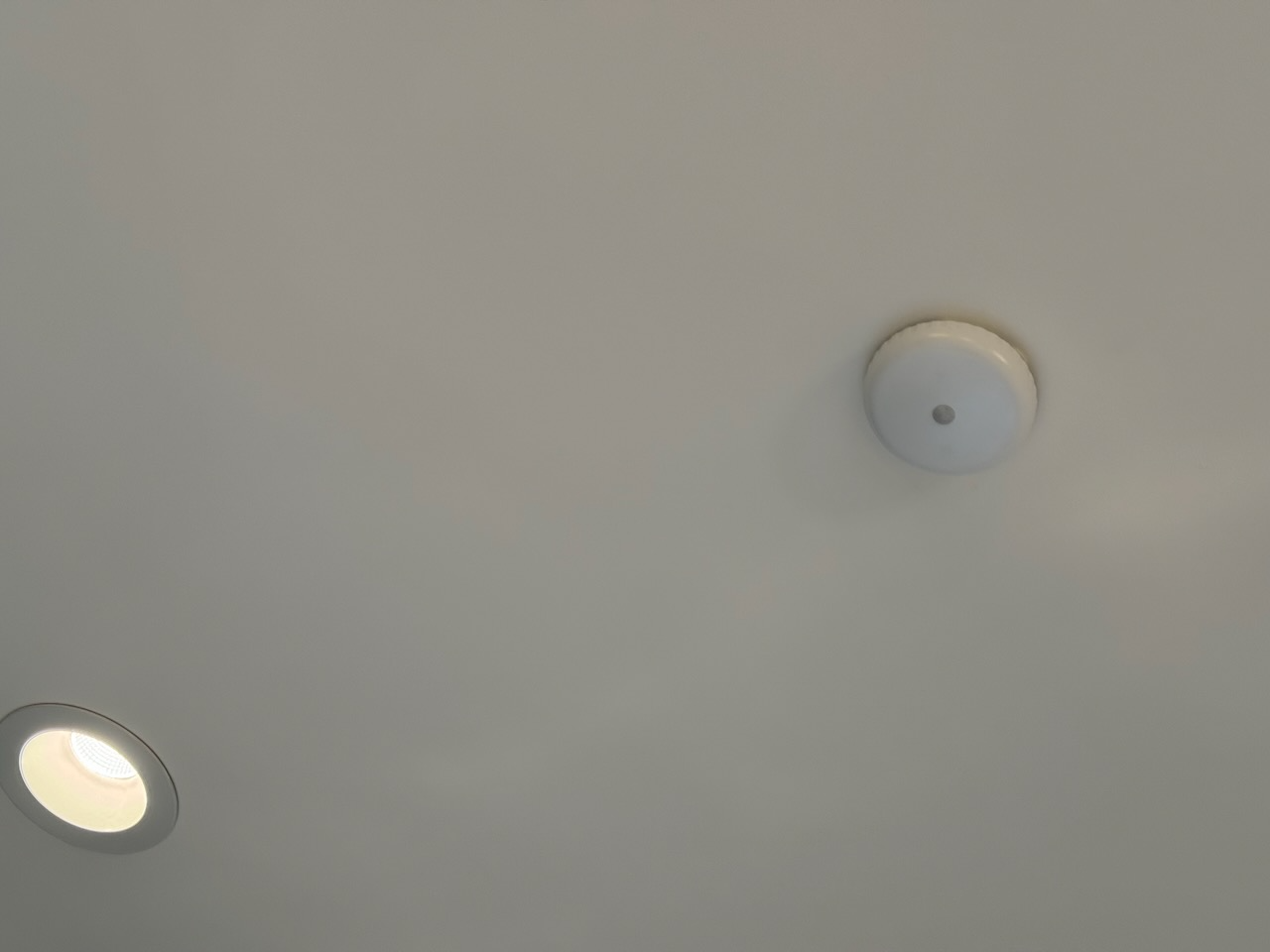 let bathroomTemperatureSensor: Sensor = {
    location: "Bathroom"
}
representation
interpretation
How do we know that these are connected?
Answer: we have to write it down.
In Typescript, we do that with names, types and comments.
23
[Speaker Notes: Here’s the big picture. On the left, we have a fact about the real world: there is a temperature sensor on the ceiling in the bathroom. 
On the right, we see how that real-world fact is represented in our code.

We *represent* a real-world fact in code
We *interpret* the code as a real-world fact.

How do we know these are connected? We have to *write it down*.  
Otherwise the next person who looks at this code won’t know what we meant.

In our Typescript system, we do that with names, types, and comments.]
Another Example: what does (x,y) mean?
export interface BoundingBox {
    x: number;
    y: number;
    width: number;
    height: number;
};
???
representation
The center?
Upper-left-hand corner?
Does y grow in the up or down direction?
And what about the units? 
(Pixels? Scaled pixels? Something else?)
interpretation
24
[Speaker Notes: Here's another example, taken from an Individual Project a few semesters ago.
Here's what we put in the starter code.
And here are some of the questions about this that were asked on Piazza (during past semester)]
Principle 3: One Method/One Job
Each class, and each method of that class, should have one job, and only one job
If your method has more than one job, split it into 2 methods.  Why?
You might want one part but not the other
It's easier to test a method that has only one job
You call both of them if you need to.
or write a single method that calls them both
Same thing for classes.
25
[Speaker Notes: <Read slide>
The fancy name for this is "The Single Responsibility Principle".  You can use this if you want to impress your coop interviewer.]
One Method/One Job Allows for Better In-Memory Chunking
Short Term Memory: ”applyMove” split into helper methods
Recall: we have limited capacity in our short-term memory
We get to remember “chunks”
Splitting long methods into smaller ones with good names helps us hold more code in our short-term memory
applyMove
isValidMove
isWinningMove
Short Term Memory: ”applyMove” in one big method
applyMove
(some code)
(some code)
(some code)
(some code)
26
Principle 4: Don't Repeat Yourself
If you have some quantity that you use more than once, give it a name and use the name.
That way you only need to change it in one place!
And of course you should use a good name
If you have some task that you do in many places, make it into a procedure.
If the tasks are slightly different, turn the differences into parameters.
27
[Speaker Notes: If you have some quantity that you use more than once, give it a name and use the name.
That way you only need to change it in one place!
If you have some task that you do in many places, make it into a procedure.
This is called "Single Point of Control"

And of course you should use a good name]
A real example
function testequal <T> (testname: string, actualVal: T, correctVal: T) {
    test(testname, () => { expect(actualVal).toBe(correctVal) })
}
describe('tests for countOfLocalMorks', function () {
    testequal('empty crew',countOfLocalMorks(ship1),0)
    testequal('just Mork',countOfLocalMorks(ship2),1)
    testequal('just Mindy',countOfLocalMorks(ship3),0)
    testequal('two Morks',countOfLocalMorks(ship4),2)
    testequal('drone has no Morks',countOfLocalMorks(drone1),0)
})
28
[Speaker Notes: Here’s an actual example, from a couple of semesters ago, in Jest..

Think of how much typing this saves!

Plus, if I ever need to change what testequal does, I can do it all in one place.

Note: Jest has a built-in abstraction for this, called test.each , but that’s not the point of this example.

Discuss: how could this example be improved?]
A better example
function testLocalMorks(testName: string, ship: Ship, expected: number) {
    test(testName, () => {
        expect(countOfLocalMorks(ship)).toBe(expected)
    })
}
const testData = [
    { testname: 'emptyCrew', ship: ship1, expected: 0 },
    { testname: 'justMork', ship: ship2, expected: 1 },
    { testname: 'justMindy', ship: ship3, expected: 0 },
    { testname: 'twoMorks', ship: ship4, expected: 2 },
    { testname: 'droneNoMorks', ship: drone1, expected: 0 }
]
describe('tests for countOfLocalMorks', () => {
    testData.forEach(({ testname, ship, expected }) => {
        testLocalMorks(testname, ship, expected)
    })
})
29
[Speaker Notes: Here's one way of improving it. 

Now, if I want to add more test data, I can just add an entry to testData]
Beware of clones
Terminology: “Code Clone” – a copy (or near-miss copy) of code within a codebase
Clones are created when DRY is violated
int foo(int j){
  if(j<0)
  	return j;
  else
  	return j++;
}
int goo(int j){
  if(j<0)
  	return j;
  else
  	return j--;
}
int getOrOffset(int j, boolean increment){
  if(j<0)
  	return j;
  else {
       if(increment)
 	    return j++;
       else 
  	    return j--;
  }
}
30
[Speaker Notes: <show the code on left, ask students to look at it. Then click to build the animation and say “See, here is a clone of the same function, just with a different name, right?”>

We can see that code clones are *especially* bad when they are near-misses. You look at these two code fragments, and the easiest thing for your brain to do is to assume that they are the same. But, they are not. 

<click> Refactoring these two functions into one forces us to encode something about *what we mean* to do in these functions – in the name of the new function, and in its parameter names.]
Principle 5:Don't Hardcode Things That Are Likely To Change
General strategy: If there something that might change, give it a name
if it's not already a "thing", refactor to make it a "thing“
Making it a “thing” makes it easier to understand!
Let’s look at a couple of examples.
31
[Speaker Notes: <read slide>]
Replace magic numbers with good names
Replace magic numbers with good names
const salesprice = netPrice * 1.06
const salesTaxRate = 1.06
const salesPrice = netPrice * salesTaxRate
32
[Speaker Notes: Where did that 1.06 come from?
Oh, it's the sales tax?  Are there many occurrences of that 1.06 in your code? (Probably!) Will the sales tax rate ever change? (Probably!)

const's fix it!<click>]
Example
Imagine we are computing income tax in a state where there are four rates:
One on incomes less than $10,000
One on incomes between $10,000 and $20,000
One on incomes between $20,000 and $50,000
One on incomes greater than $50,000
You might write something like
33
[Speaker Notes: <You can skip this example if you are worried about time>
Here’s another example:
<read slide>]
You might write something like
What might change?
The boundaries of the tax brackets might change
The number of brackets might change
function grossTax(income: number): number {
    if ((0 <= income) && (income <= 10000)) { return 0 }
    else if ((10000 < income) && (income <= 20000)) 
    { return 0.10 * (income - 10000) }
    else if ((20000 < income) && (income <= 50000)) 
    { return 1000 + 0.20 * (income - 20000) }
    else { return 7000 + 0.25 * (income - 50000) }
}
34
[Speaker Notes: Here’s a possible piece of code.  

Here we’ve hard-coded the information about the tax brackets.
But those might certainly change.  What might change?
The boundaries of the tax brackets might change 
The number of brackets might change.   

This tells us that the notion of a “tax bracket” is an important concept.

But this concept is not explicit in the code we’re looking at– it’s hard-wired into the code.

So probably we should have a representation of “a tax bracket” as a piece of data.

And once we realize that “tax bracket” is an important concept, we can  also see that this piece of code violates One Function/One Job:
It finds the appropriate bracket AND calculates the appropriate tax.]
So let's represent our data differently
// defines the tax bracket for income lower < income <= upper.
// if upper is undefined, then lower < income  (no upper bound)
type TaxBracket = {
    lower: number,
    upper: number | undefined,  
    base : number
    rate : number
}
const brackets : TaxBracket[] = [
    {lower:0,     upper:10000, base:0,    rate:0},
    {lower:10000, upper:20000, base:0,    rate:0.10},
    {lower:20000, upper:50000, base:1000, rate:0.20},
    {lower:50000, upper: undefined, base:7000, rate:0.25}
]
35
[Speaker Notes: So here’s a possible representation of a tax bracket.   Note the comment on the first two lines, which tells us what a value of type TaxBracket means in the real world.

Among other things, we now have a single point of control if we ever need to change the brackets.]
And now it's easy to rewrite our function
// defines the incomes covered by a bracket
function isInBracket(income:number, bracket:TaxBracket) : boolean {
    if (bracket.upper === undefined) 
    { return (bracket.lower <= income) }
    else
    { return ((bracket.lower <= income) && (income < bracket.upper))}
}

function income2bracket(income: number, brackets: Bracket[]): Bracket {
    return brackets.find(b0 => isInBracket(income, b0))
}
function taxByBracket(income:number,bracket:TaxBracket) : number {
    return bracket.base + bracket.rate * (income - bracket.lower)
}
function grossTax2 (income:number, brackets: TaxBracket[] ) : number {
    return taxByBracket(income,income2bracket(income,brackets))
}
36
[Speaker Notes: So here’s our rewritten code.  And we are back to one function/one job.

Professor Wand says: “True story: My first draft of this code was quite different and had several bugs.  I eventually located the bugs by rewriting the code with one function/one job.   When I did that, it was easy to see which part was broken.”

Discuss: We now have three specifications of a bracket: one on Slide34, one on Slide 35, and one here on Slide 36 (as isInBracket).   Do these specifications agree?  What could go wrong?

Discuss:  is every possible list of brackets a legal representation of some tax table? Where should we record these assumptions? Would it help to define a type called TaxBracketList ?]
Review: Learning Objectives for this Lesson
You should now be able to:
Describe the purpose of our best practices for code-level design
List 5 principles for designing readable code, with examples
Identify some violations of the practices and suggest ways to mitigate them
37